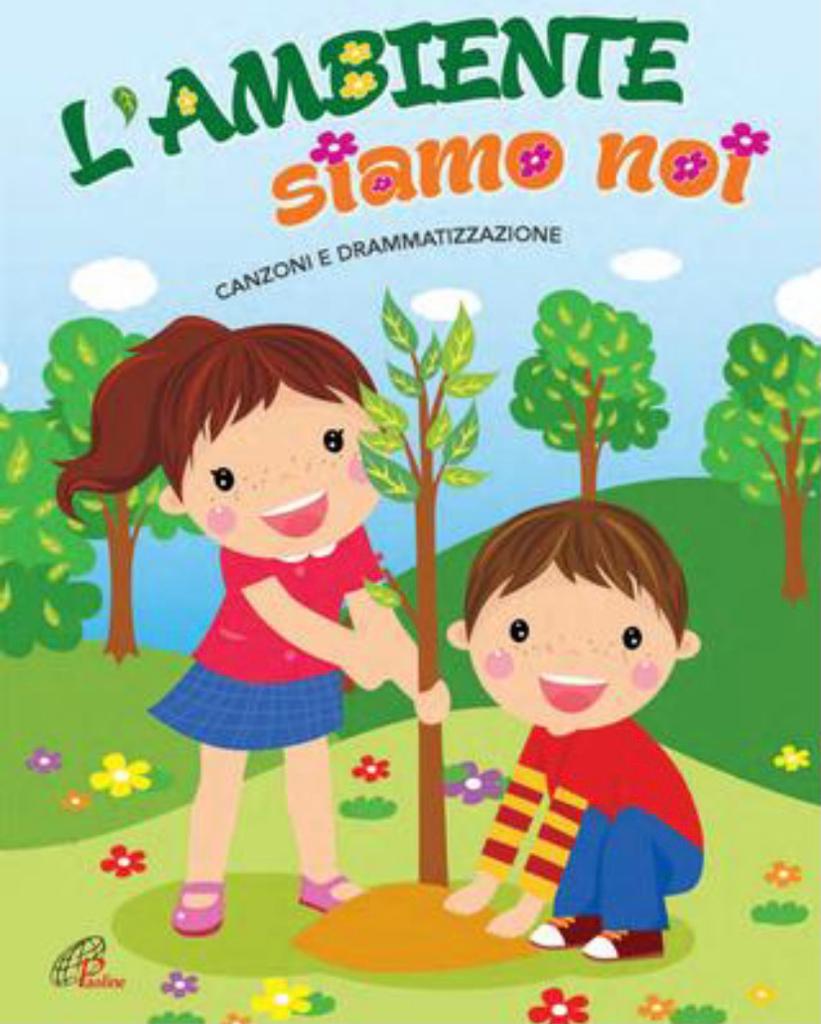 3^ A CAPOLUOGO CENNAMO-DI PALMA
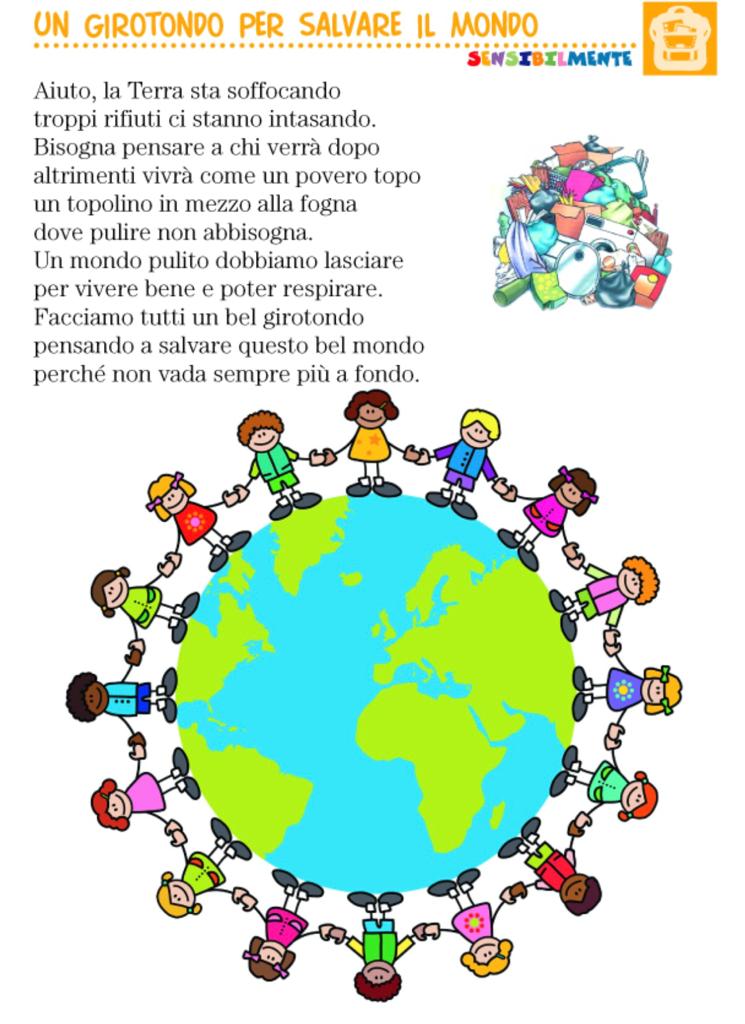 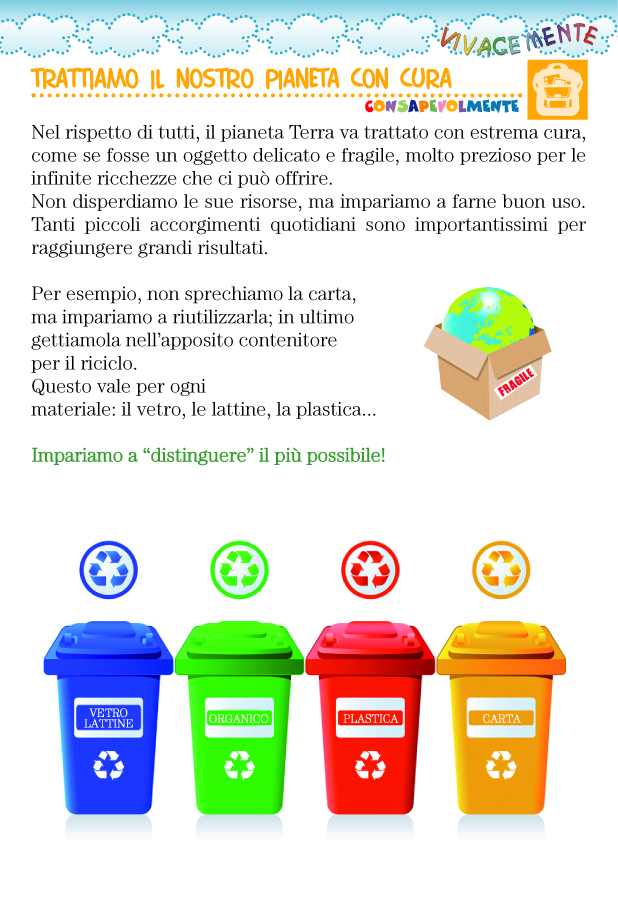 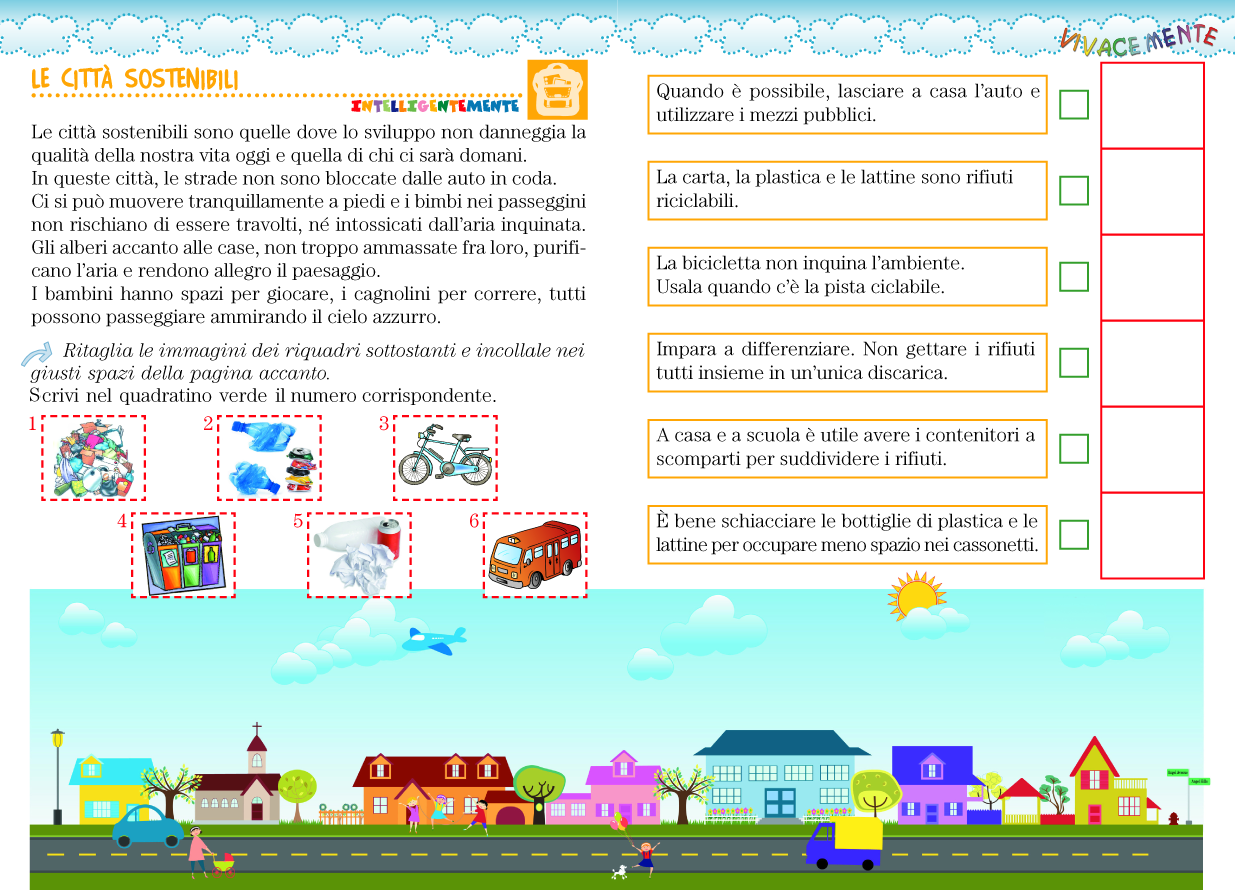 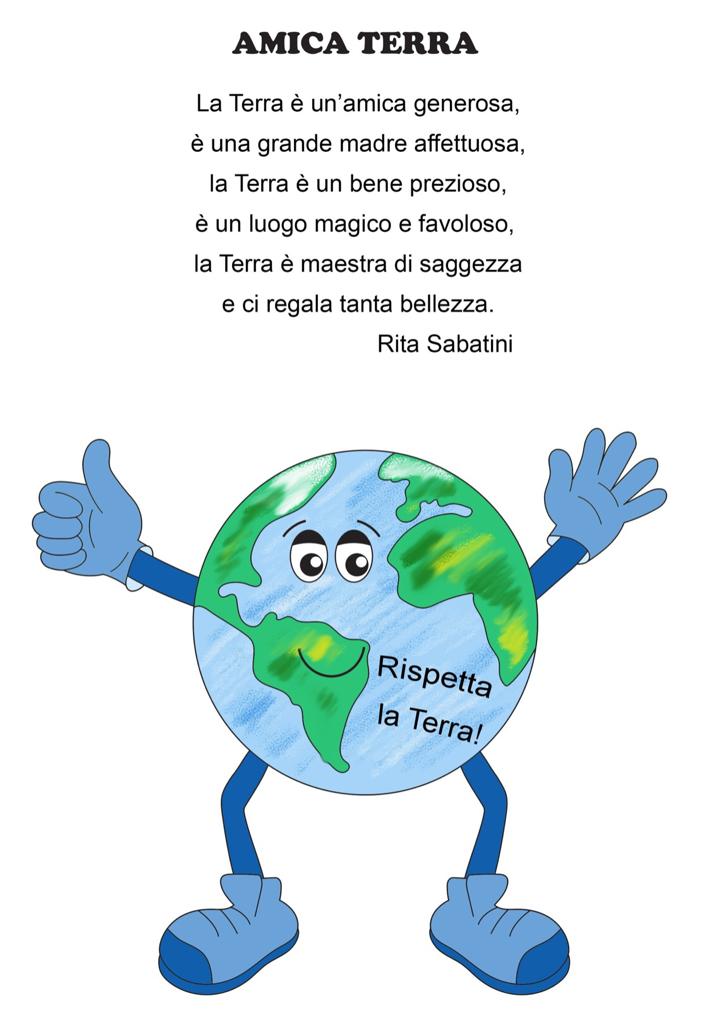